定制显示
成都冠唐科技有限公司
定制显示全图
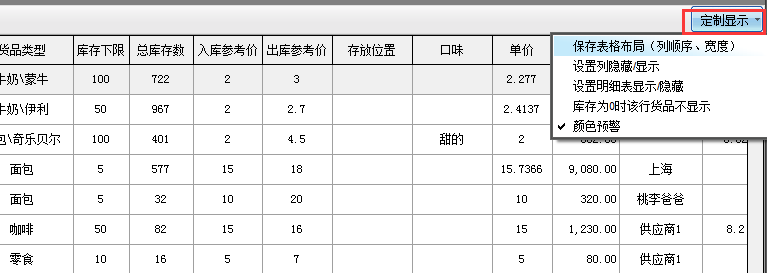 目录
1、调整字段位置，保存布局

2、设置列隐藏显示

3、设置明细表隐藏显示

4、 库存为0不显示货品

5、 颜色预警
1、调整字段位置，保存布局
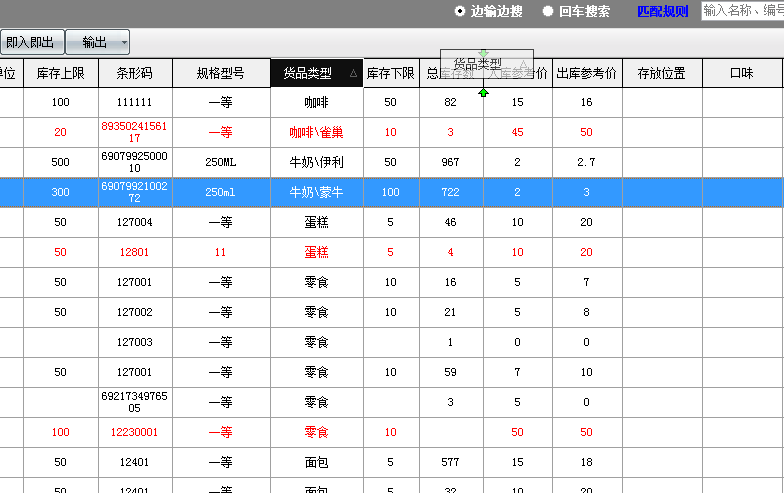 左键选中字段名称不要松手可以移动字段的位置。例：左键选中“货品类型”移动“货品类型”的位置
1、调整字段位置，保存布局
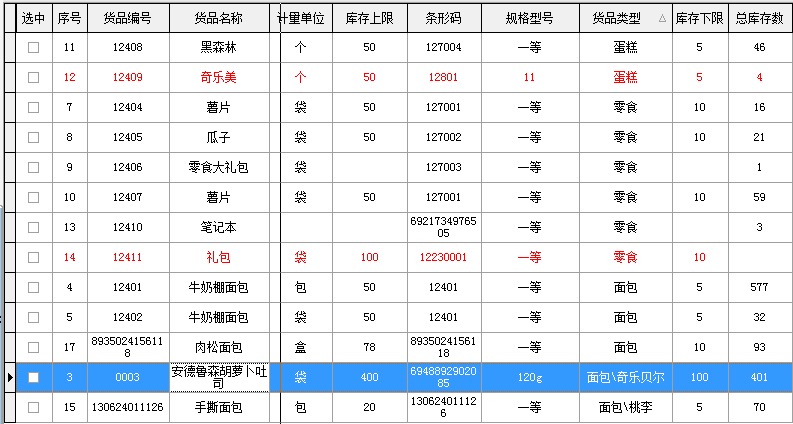 可以调节表格的显示宽度。例：若货品名称的显示宽度太窄，则会换行，您就可以调整“货品名称”的显示宽度。（注：可以参照EXCEL表格如何调整表格宽度）
1、调整字段位置，保存布局
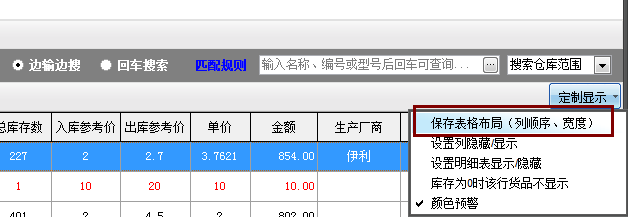 调整表格顺序和宽度后需要保存，下次打开软件就会保存本次的表格布局
2、设置列隐藏显示
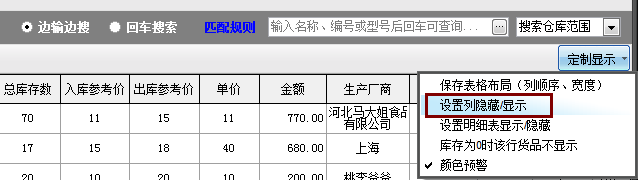 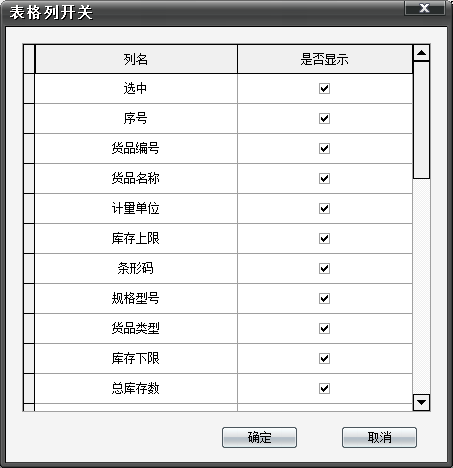 勾选需要显示的列名，帮助您简化界面
3、设置明细表隐藏显示
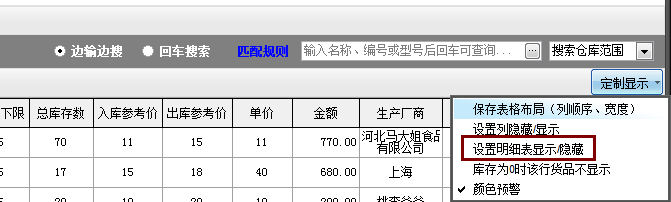 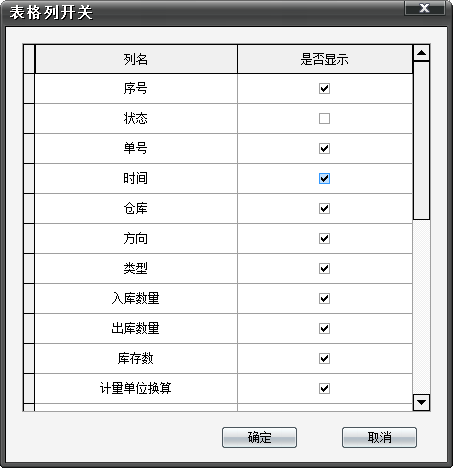 勾选需要显示的列名，帮助您简化界面
4、库存为0不显示货品
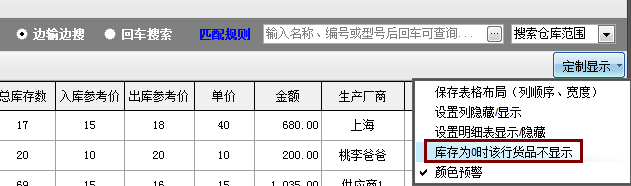 如果您只关注货品的库存，则可以选择库存为0时该行货品不显示
5、颜色预警
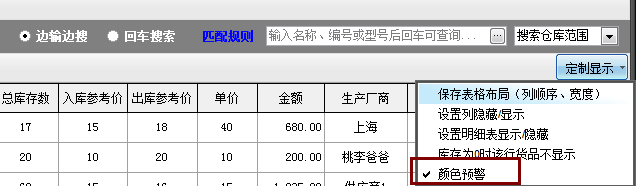 当库存数低于库存下限时，该货品就会用红色标记。
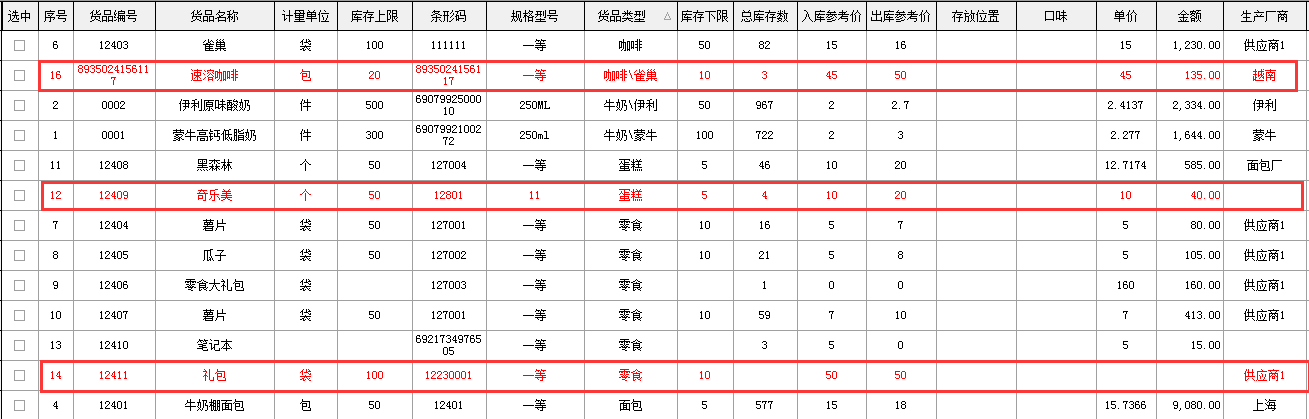 成 都 冠 唐 科 技 有 限 公 司更多仓库解决方案欢迎咨询我们 电话：4000280130(同QQ号)
微信：
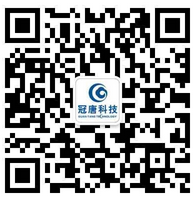